FORUM RECHERCHE SIMS
       Issy les Moulineaux- Palais des congrès
17 Juin 2021
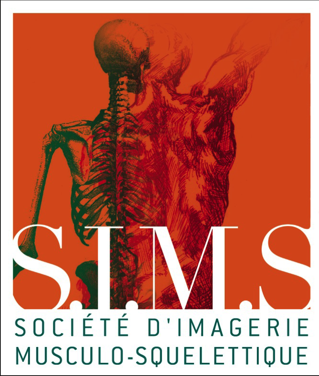 Formulaire de soumission                               Cas cliniques     Muscles et fascias ou autre sujet musculosquelettiqueLe PPT est à adresser par mail à Frédérique Miot (sims.secretariat@gmail.com) Orateur :Titre de la communication :  Fonction : Adresse professionnelle :  Téléphone professionnel : Téléphone portable : Adresse mail :
FORUM RECHERCHE SIMS
       Issy les Moulineaux- Palais des congrès
17 Juin 2021
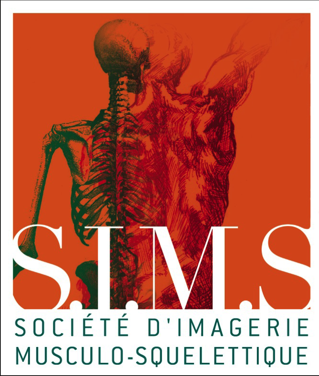 DIA 1 TITRE ET CLINIQUE
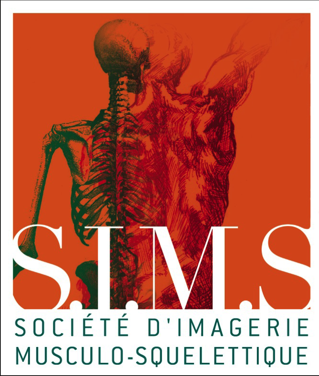 FORUM RECHERCHE SIMS       Issy les Moulineaux- Palais des congrès17 Juin 2021
DIA 2 ICONO
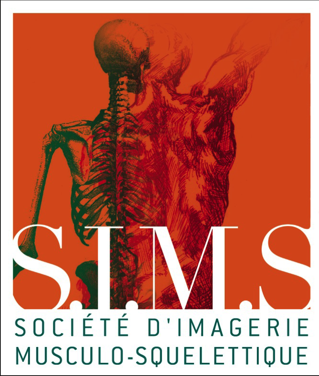 FORUM RECHERCHE SIMS       Issy les Moulineaux- Palais des congrès17 Juin 2021
DIA 3 ICONO
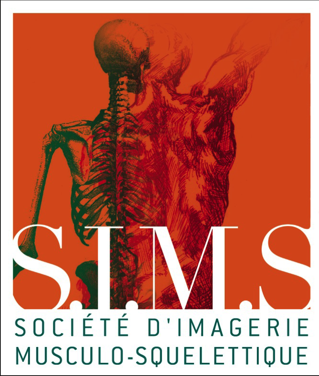 FORUM RECHERCHE SIMS       Issy les Moulineaux- Palais des congrès17 Juin 2021
DIA 4 ICONO
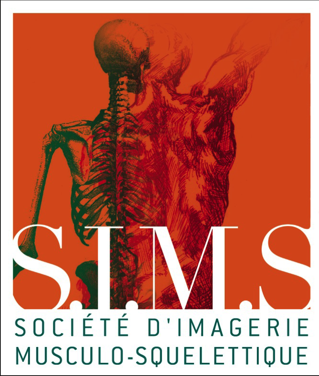 FORUM RECHERCHE SIMS       Issy les Moulineaux- Palais des congrès17 Juin 2021
DIA 5  CONCLUSION ET BIBLIO